Lithnet PowerShell Module for FIM/MIM Synchronization service
http://github.com
/lithnet/miis-powershell
CMDLETS
Clear-RunHistory
Start-ManagementAgent
Stop-ManagementAgent
Wait-ManagementAgent
Set-MVProvisioningRulesExtension
Get-RunProfiles
Get-RunProfileNames
Get-MAStatistics
Get-Connectors
Get-Disconnectors 
Get-CSObject 
Get-PendingImportUpdates
Get-PendingImportDeletes 
Get-PendingImportAdds 
Get-PendingExportUpdates 
Get-PendingExports
Get-PendingExportRenames 
Get-PendingExportDeletes 
Get-PendingExportAdds 
Get-MVSchema 
Get-MVObject 
Get-MVConfiguration 
Get-ManagementAgent 
Get-LastRunDetails 
Export-MetaverseConfiguration
Export-ManagementAgent
Set-DisconnectorState 
Sync-CSObject
Join-CSObject 
Disconnect-CSObject
Project-CSObject
CMDLETS
PROGRESS BARS!!
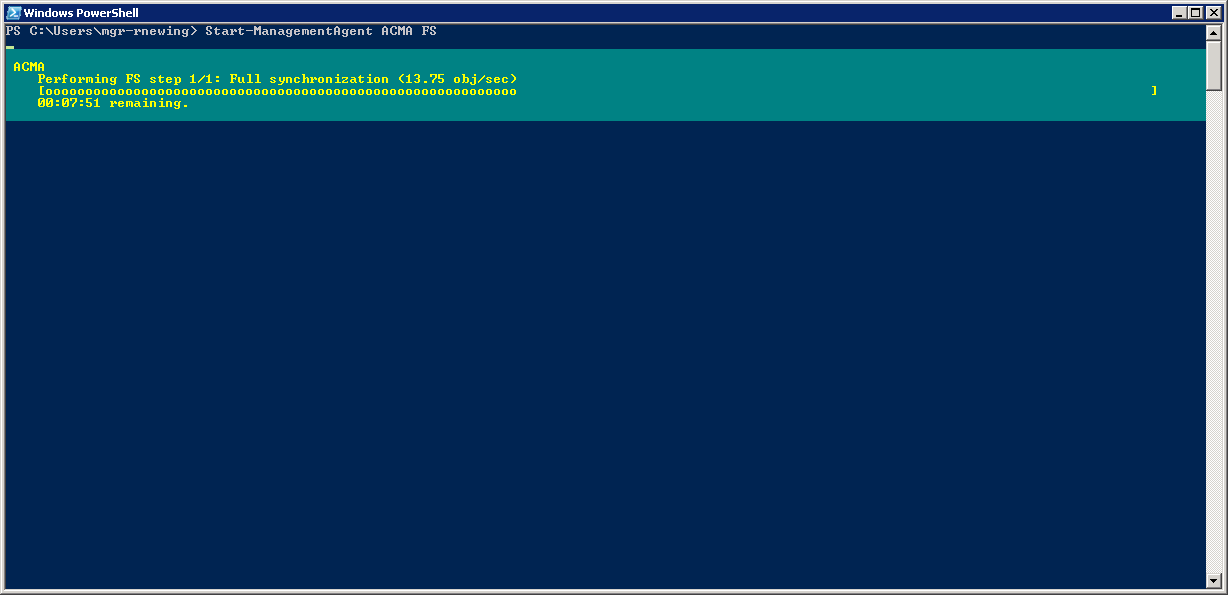 Lithnet PowerShell Module for FIM/MIM Synchronization service
http://github.com
/lithnet/miis-powershell

More coming soon…
Stay up to date: 
@RyanLNewington
blog.lithiumblue.com